Урок математики в 1 классе
Числа от 1 до 10. 
Сложение и вычитание. Закрепление.
Автор презентации: Полищук С.И.
2023 г.
В путь, ребята!
Молодцы, ребятки!
Задачи от бабки
1. Бабка помела по амбару и намела 3 горсти муки, потом  поскребла по сусекам и наскребла на 1 горсть  меньше. Сколько муки бабка наскребла по сусекам? Сколько всего муки бабка собрала, чтобы испечь колобок?
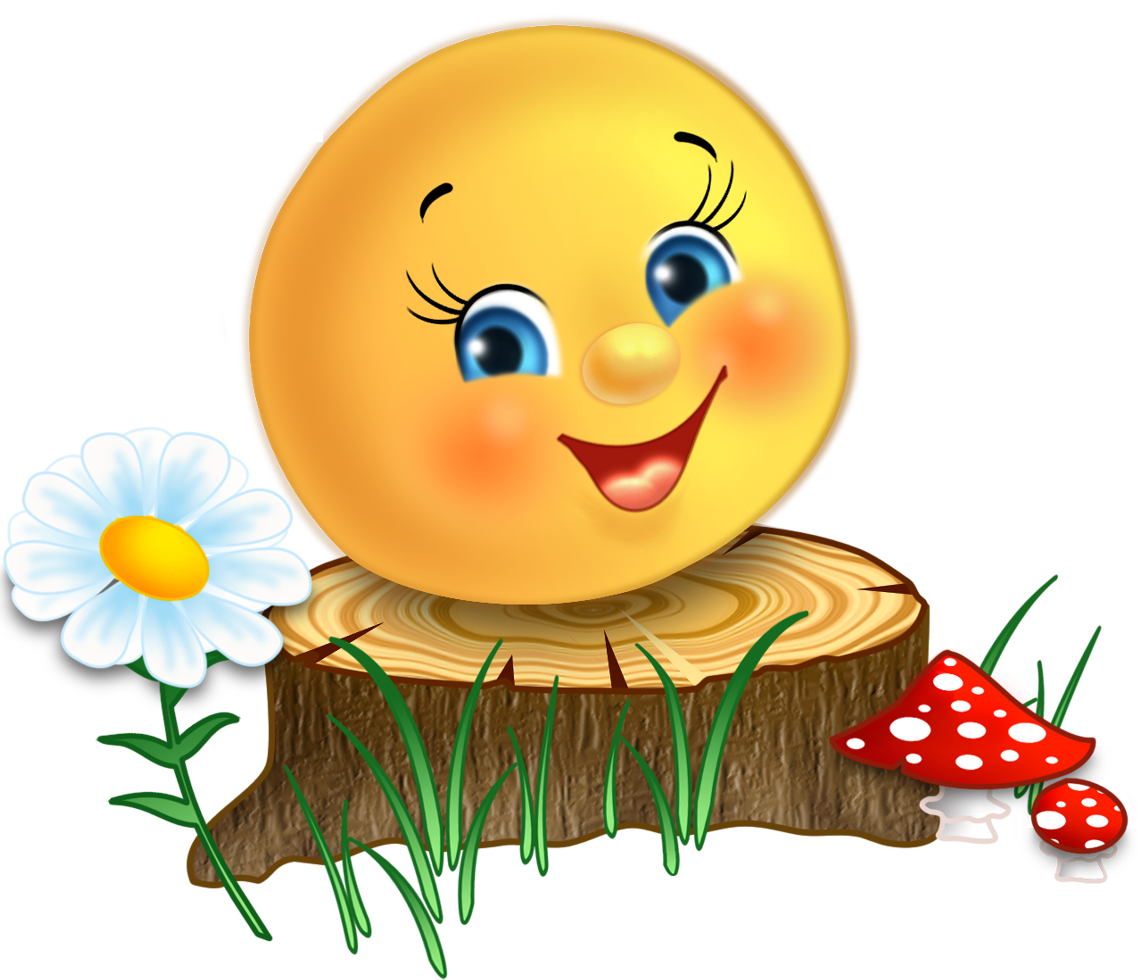 А. – 3 г.
?
С. – ? на 1 г. <
3 – 1 = 2 (г.)
3 + 2 = 5 (г.)
Ответ:
5 г.
Задачи от бабки
Как налить в кастрюлю 2 л воды, если есть банки вместимостью 1 и 3 л?
Запиши числовое равенство.
3 л
2 л
1 л
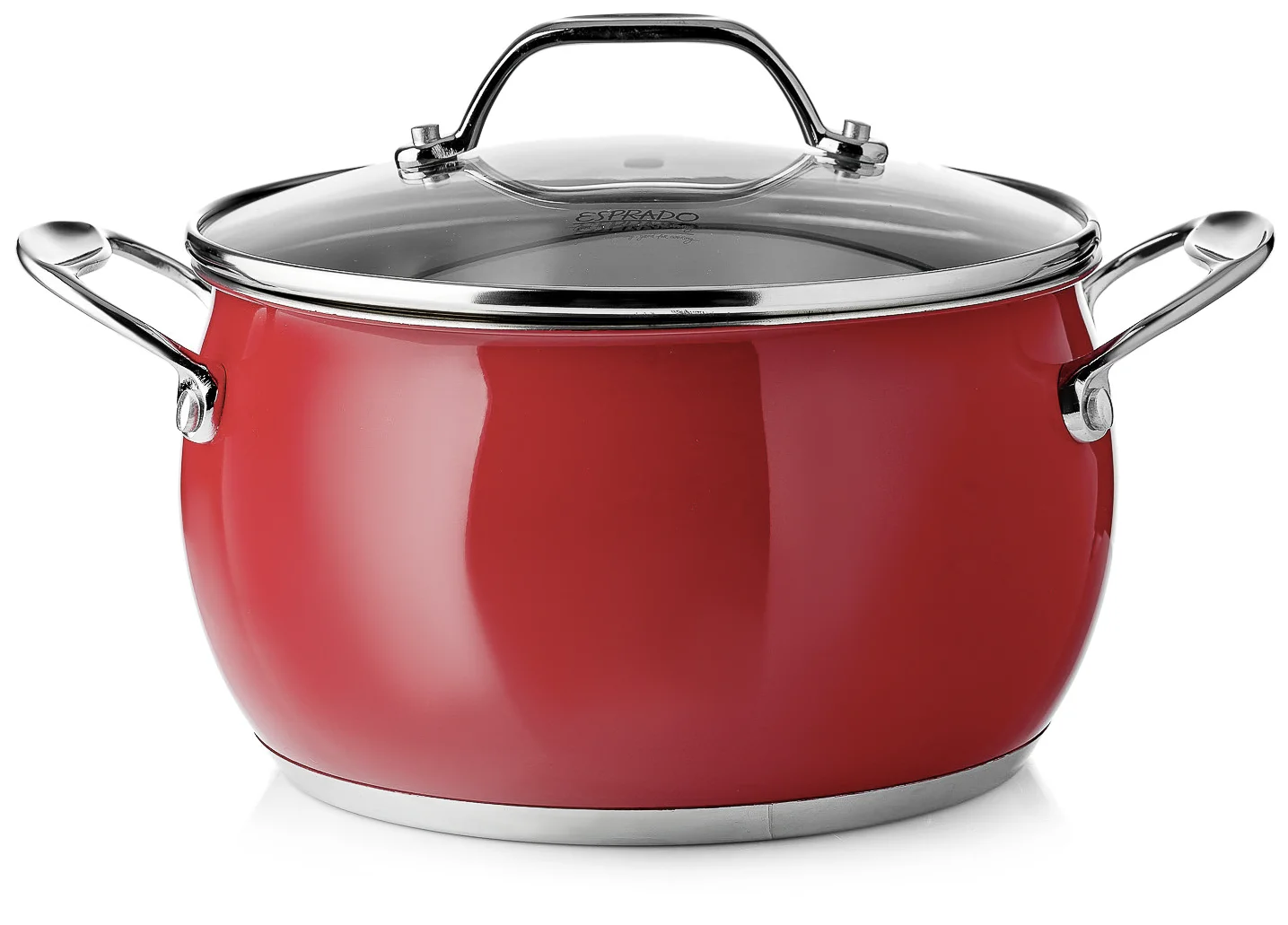 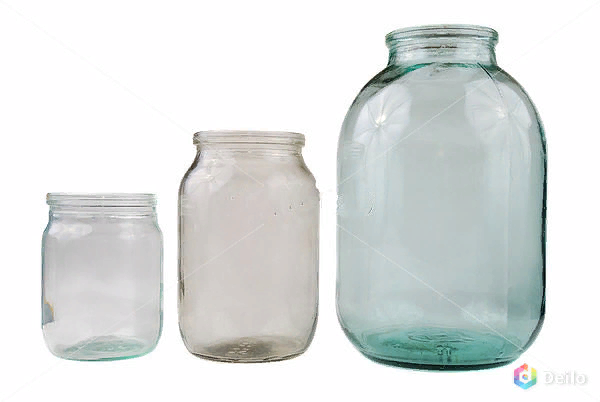 3 – 1 = 2 (л)
Задание от зайчика
>    <    =
10 – 2      9
<
8 - 3      4
<
6 + 2      7
<
7 + 3      10
=
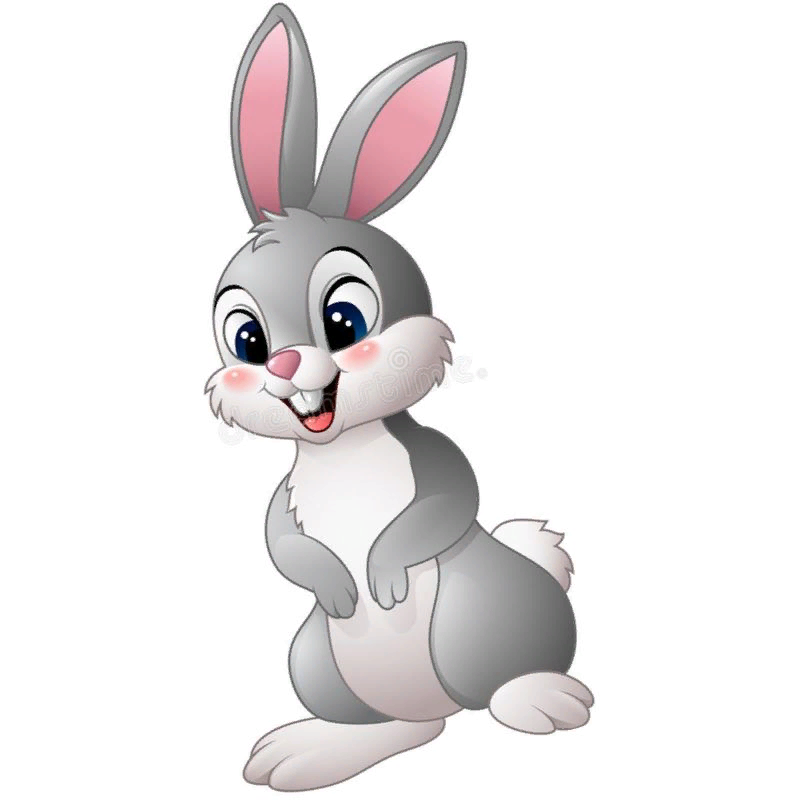 Задание от волка
Вставь в пустые фигуры числа так, чтобы по каждой стороне треугольника в сумме получилось 8
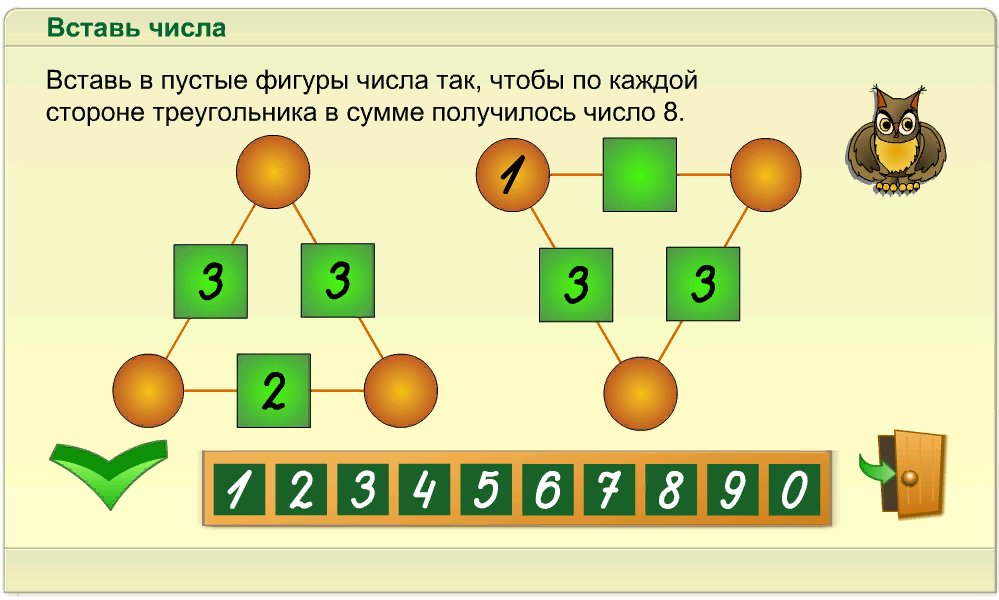 6
1
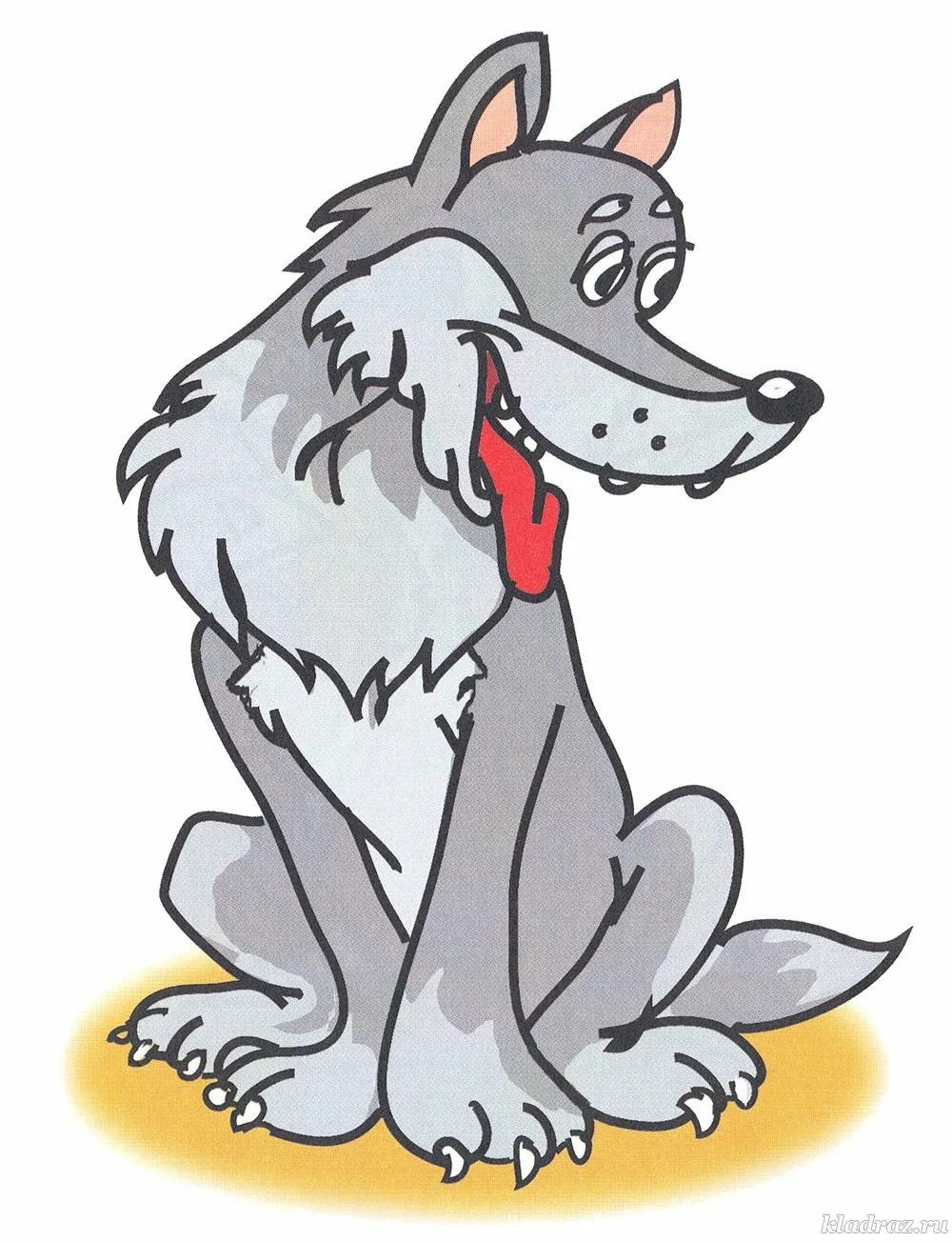 4
Задание от медведя
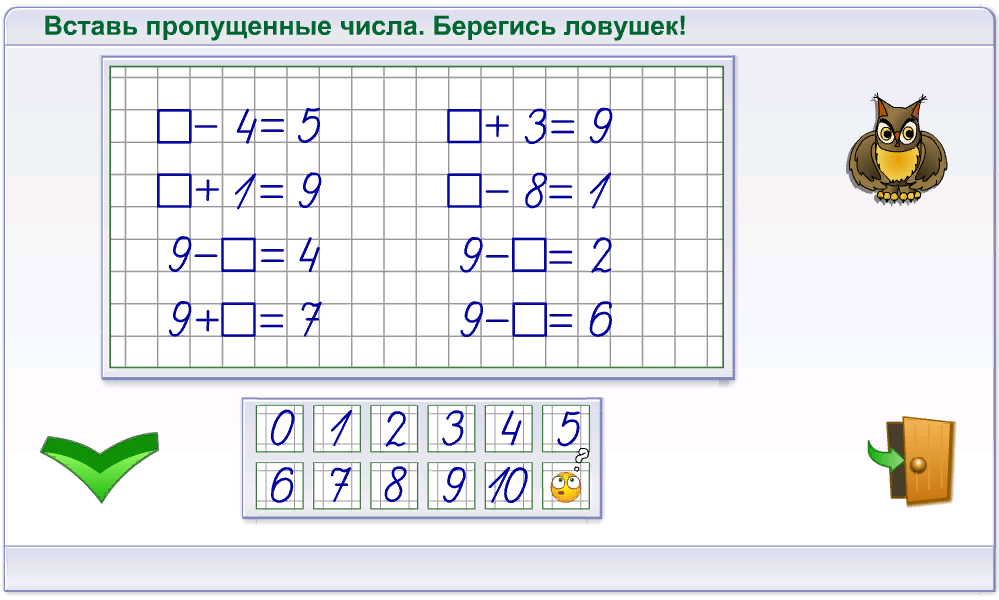 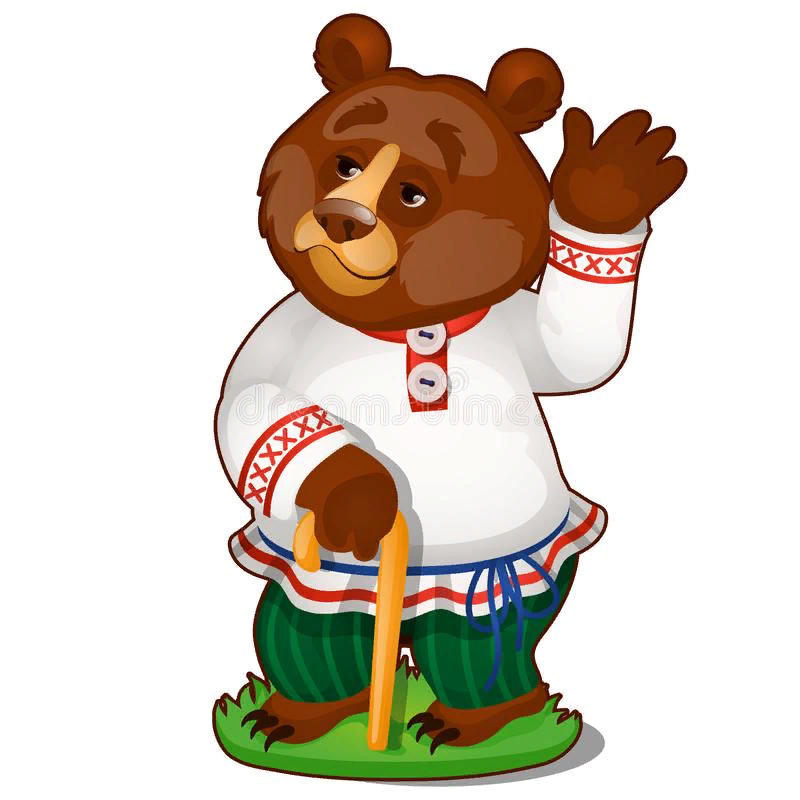 6
9
8
9
7
5
3
Задание от лисы
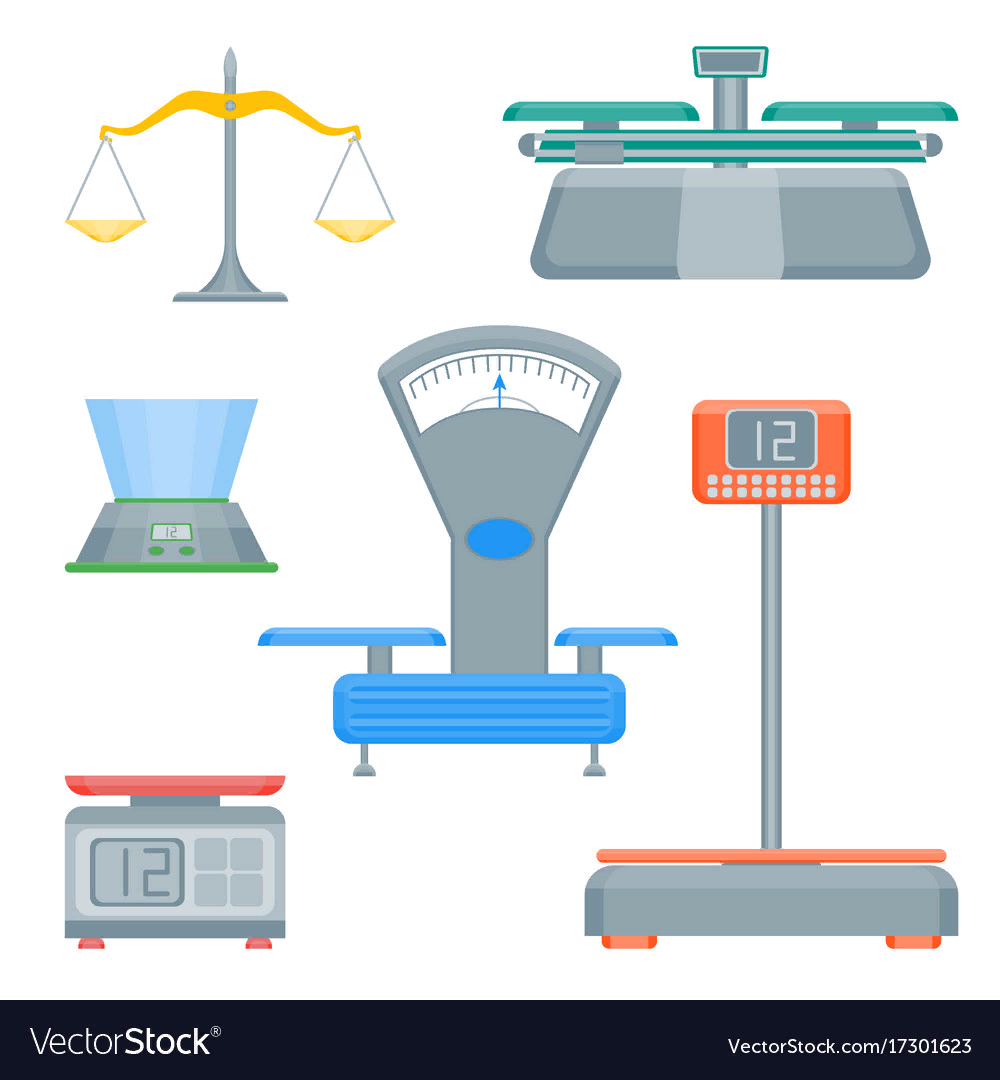 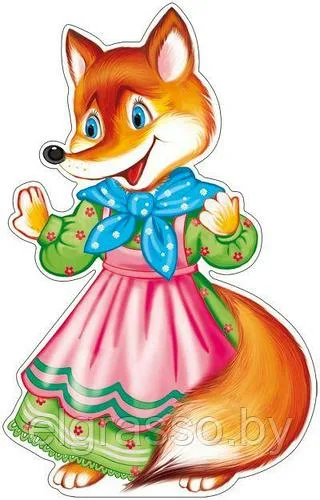 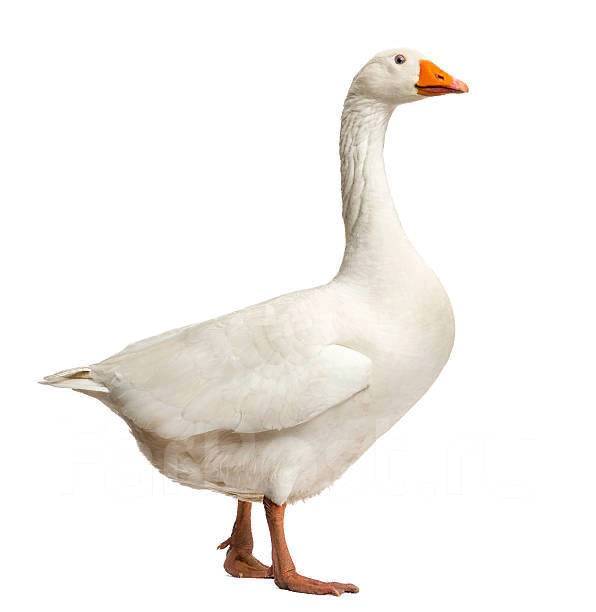 ? кг
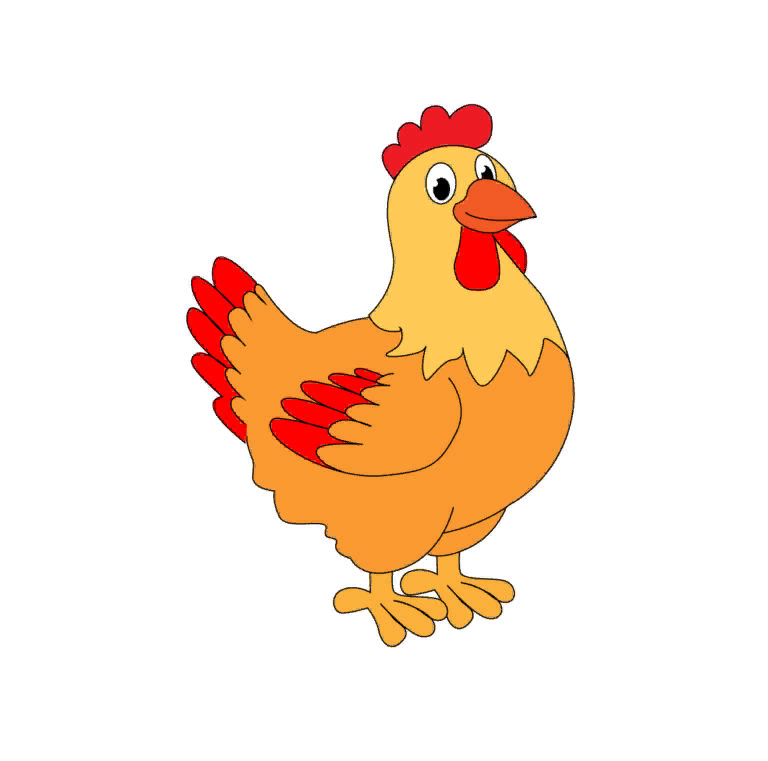 3 кг
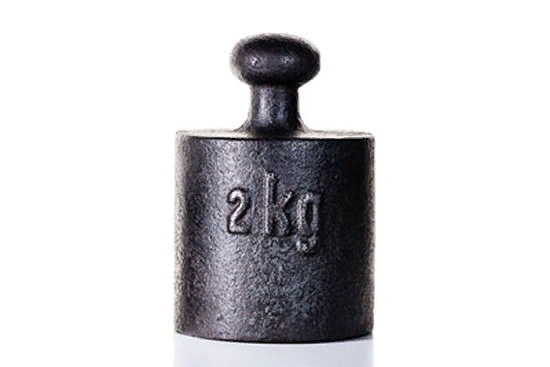 2 кг
Оценим себя
Спасибо,  ребята, за помощь!
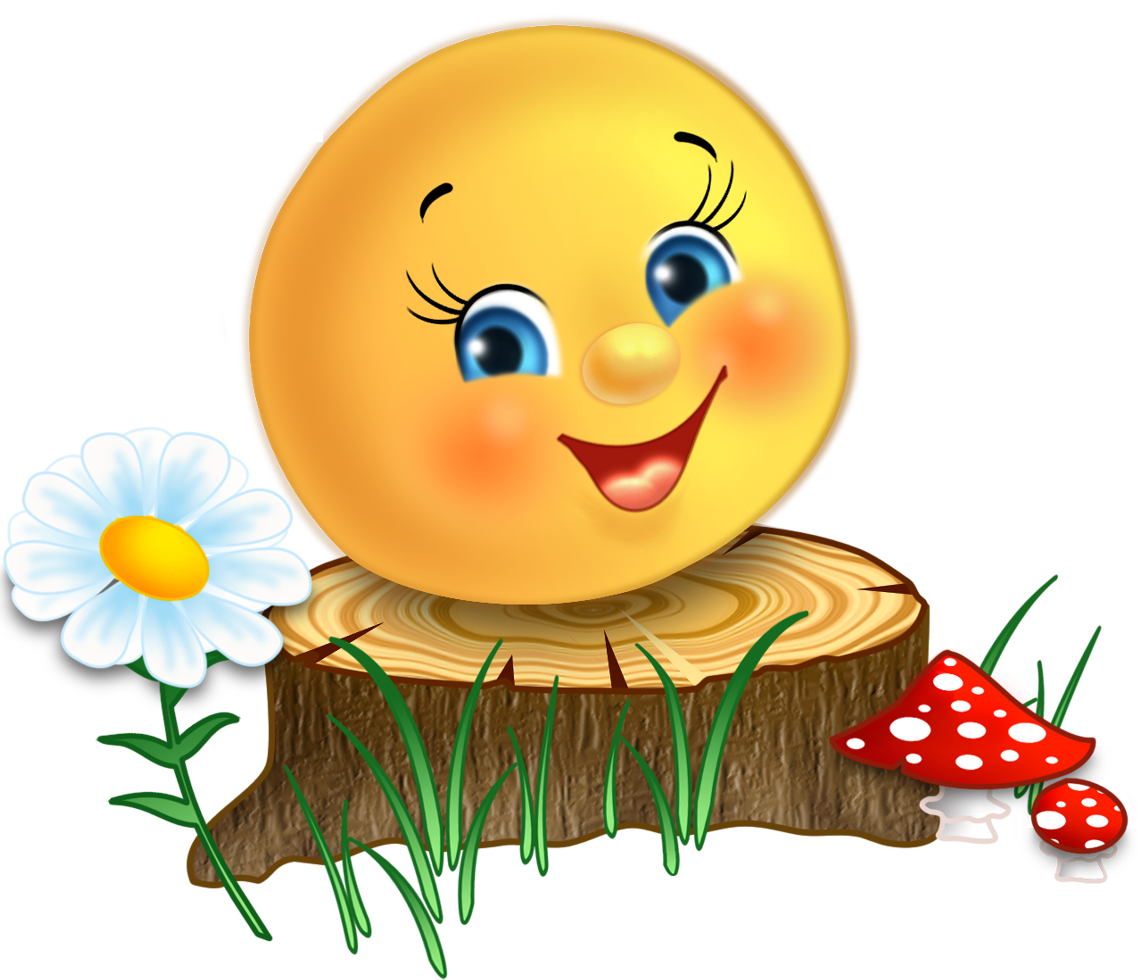 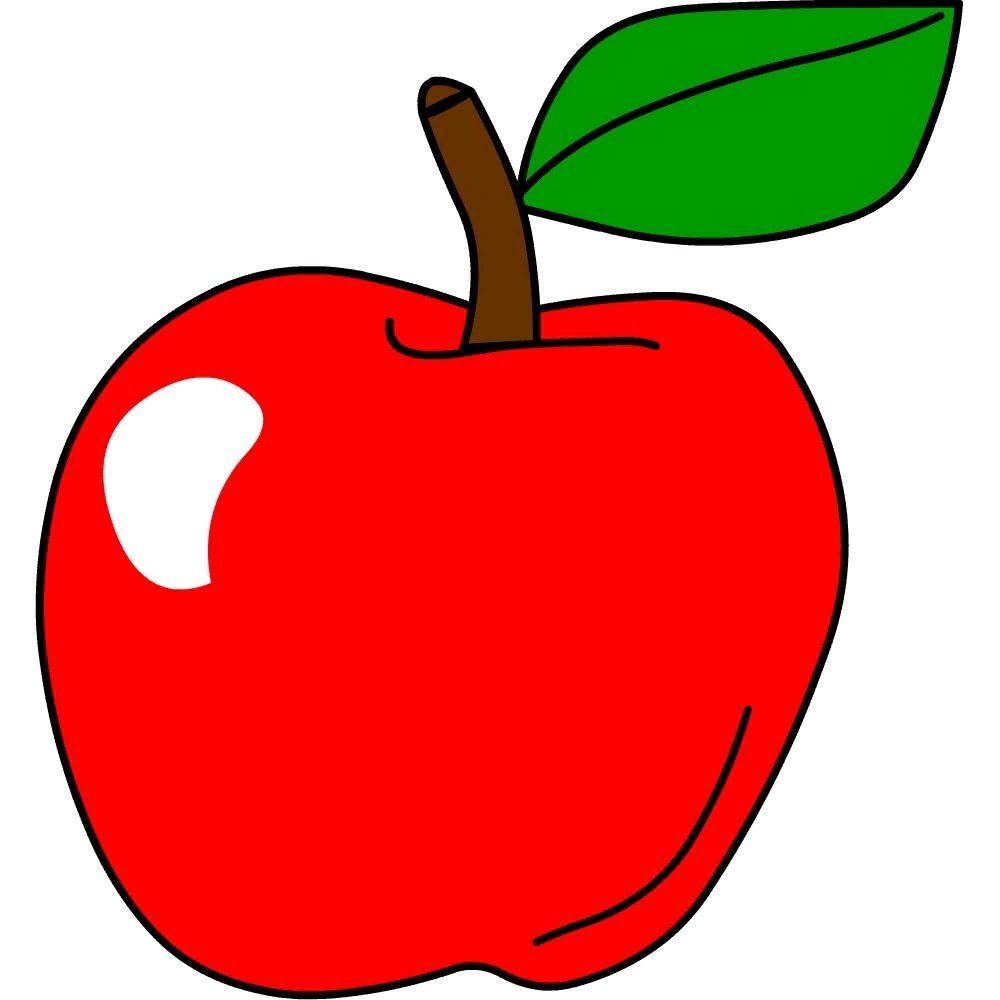 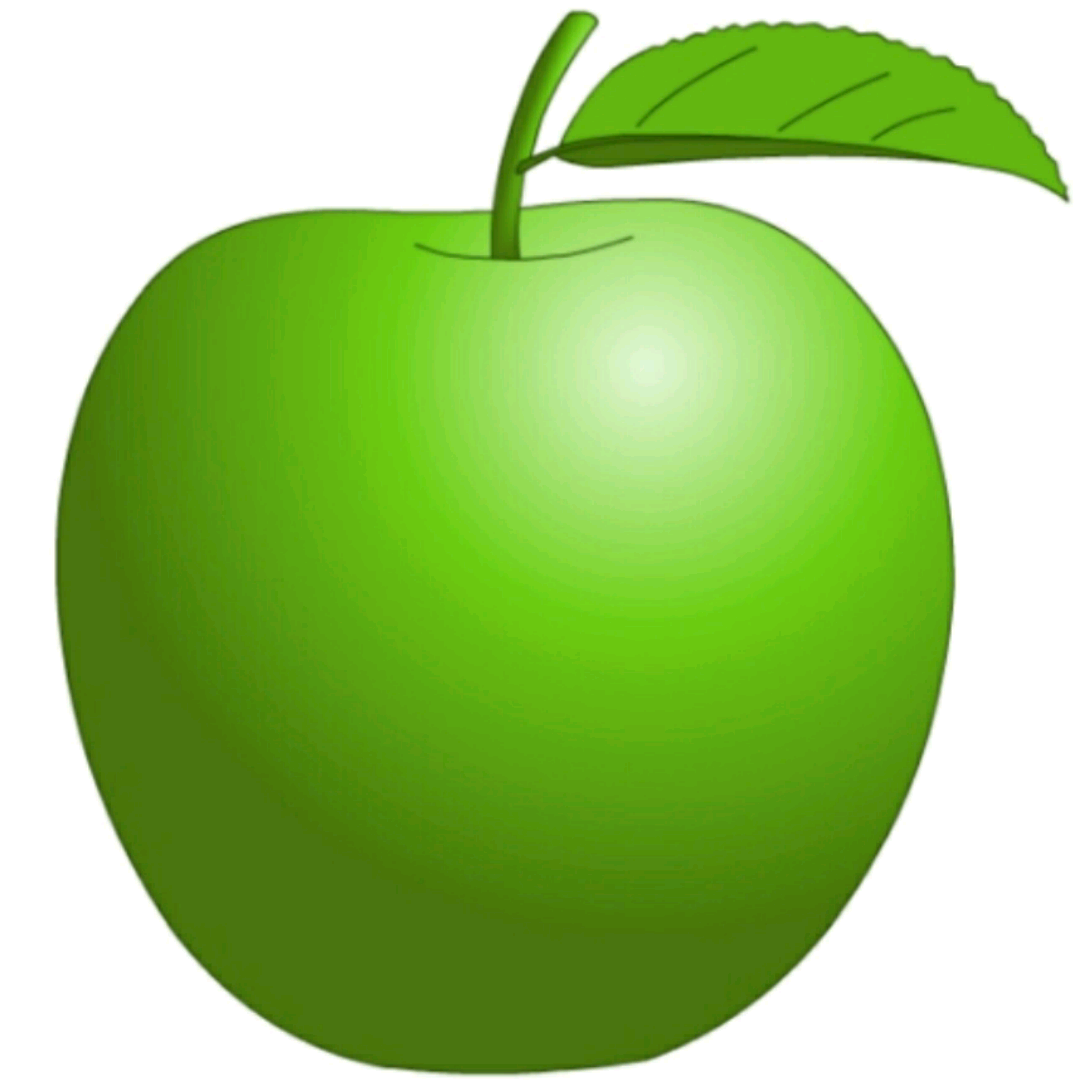 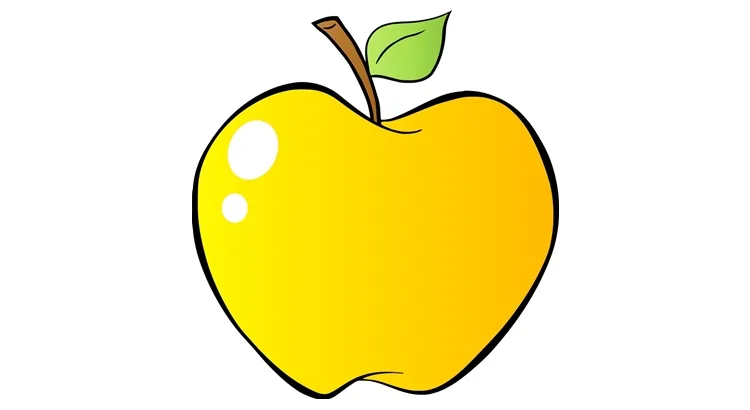